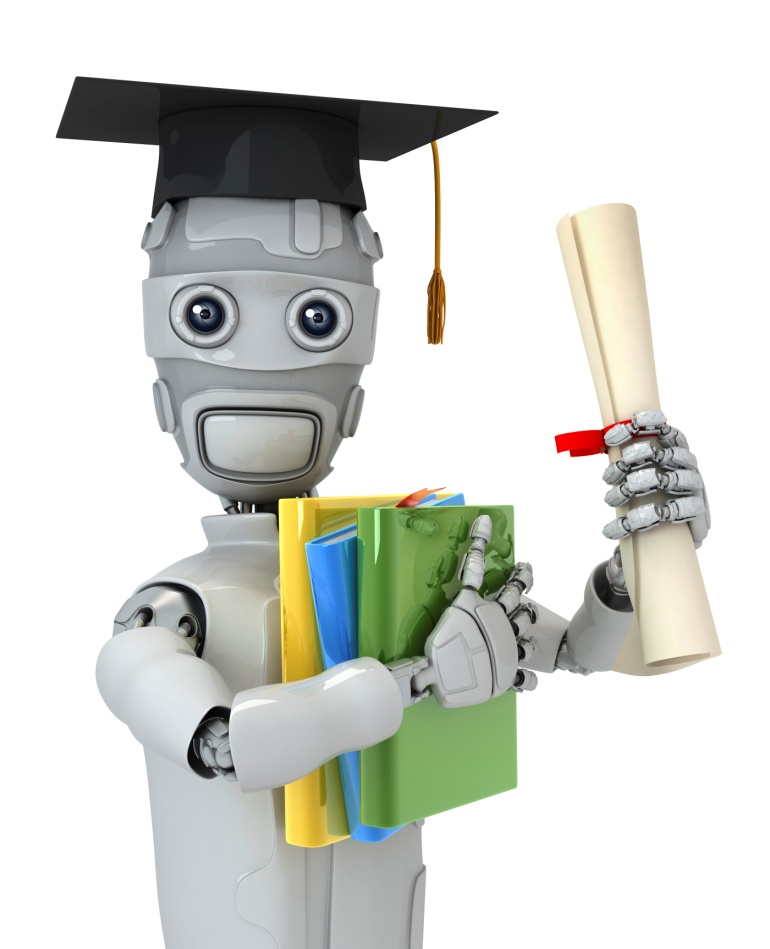 Linear Regression with multiple variables
Multiple features
Machine Learning
Multiple features (variables).
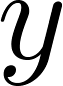 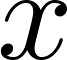 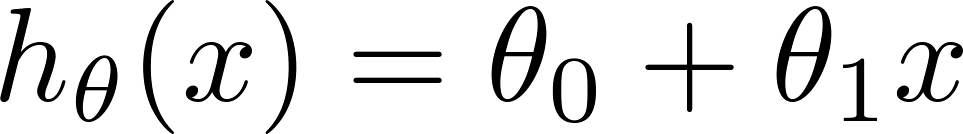 Multiple features (variables).
Multiple features (variables).
Notation:
= number of features
= input (features) of        training example.
= value of feature    in        training example.
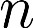 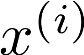 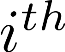 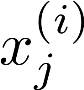 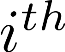 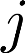 [Speaker Notes: Pop-up Quiz]
Hypothesis:
Previously:
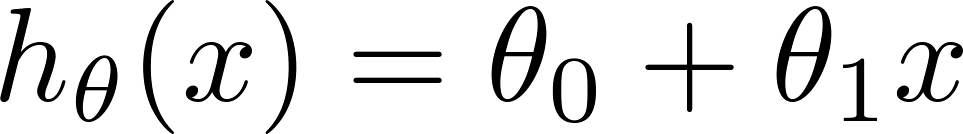 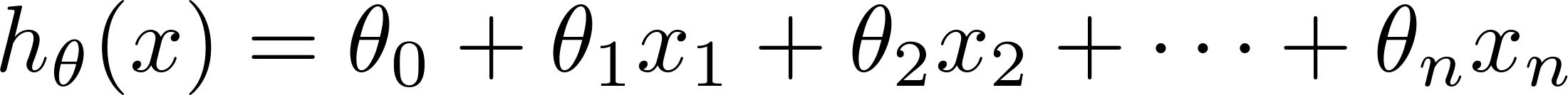 For convenience of notation, define                .
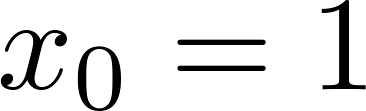 Multivariate linear regression.
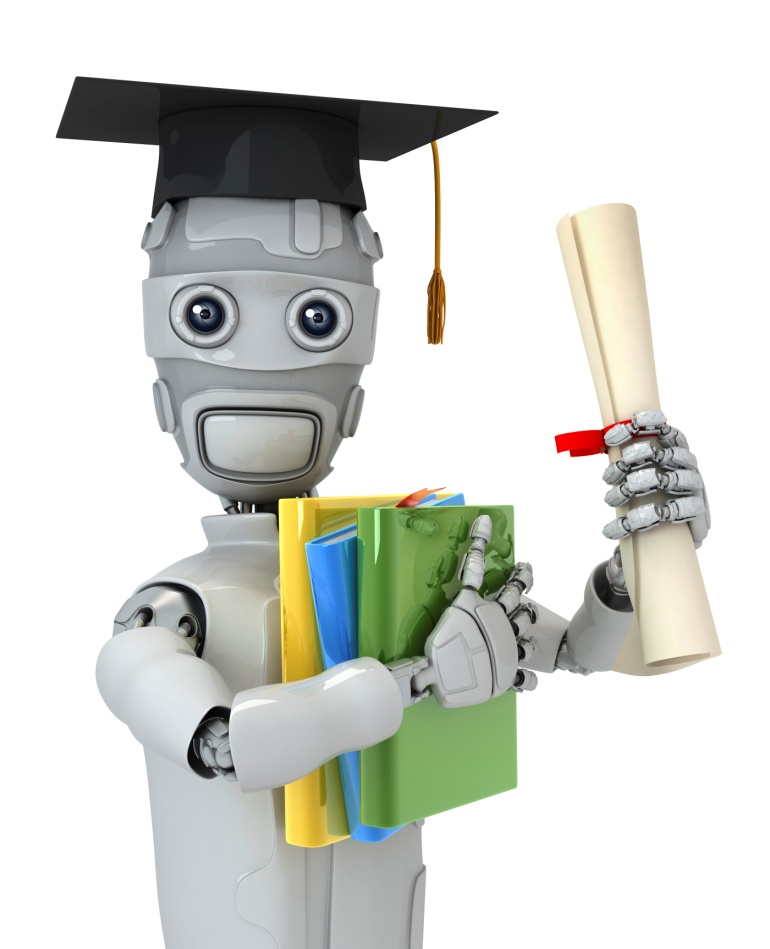 Linear Regression with multiple variables
Gradient descent for multiple variables
Machine Learning
Hypothesis:
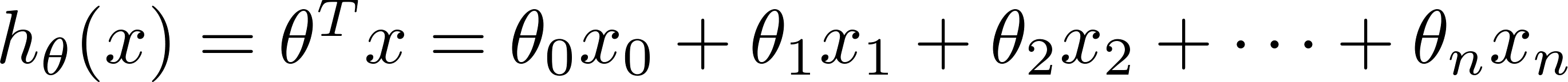 Parameters:
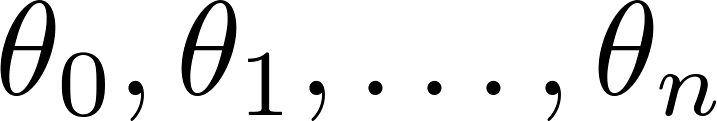 Cost function:
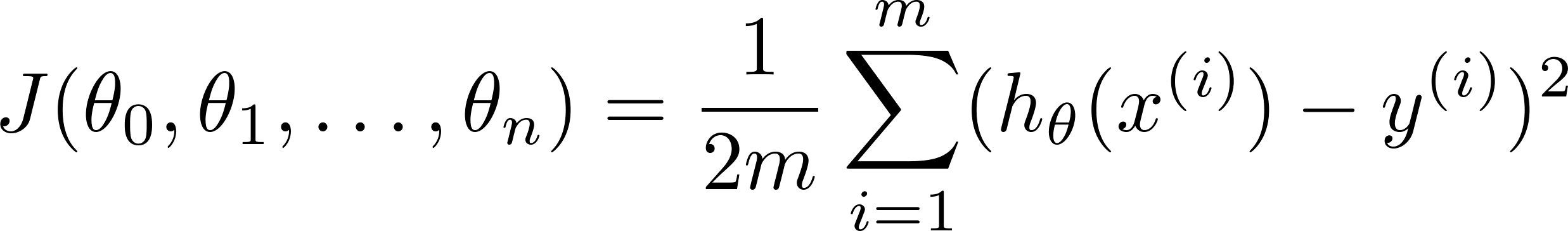 Gradient descent:
Repeat
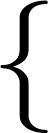 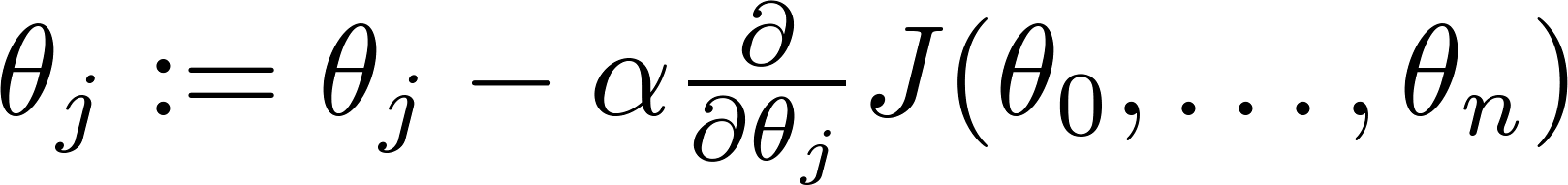 (simultaneously update for every                        )
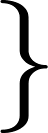 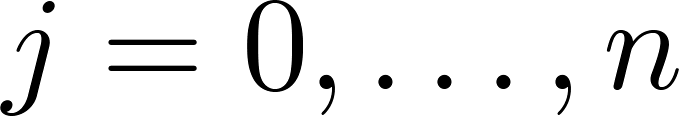 New algorithm               :
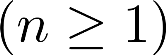 Gradient Descent
Repeat
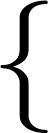 Previously (n=1):
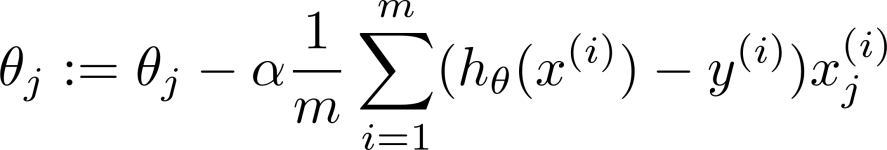 Repeat
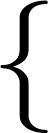 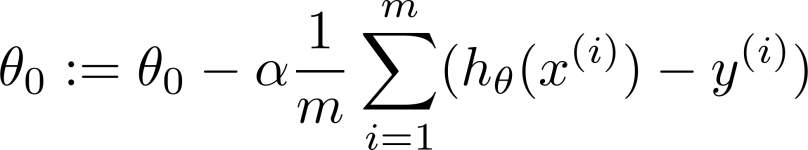 (simultaneously update        for      
                        )
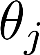 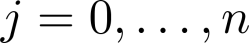 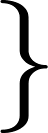 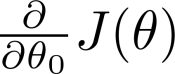 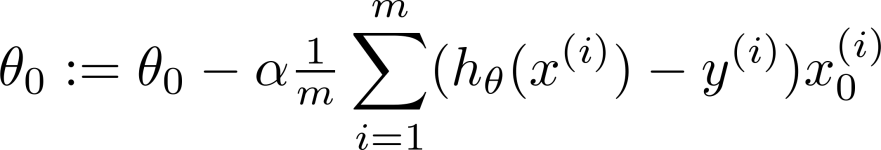 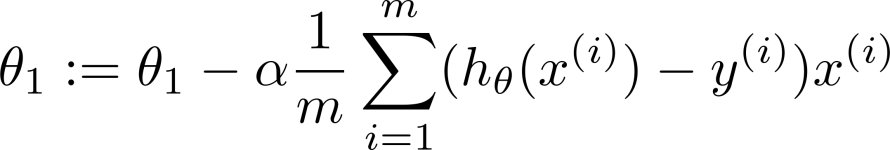 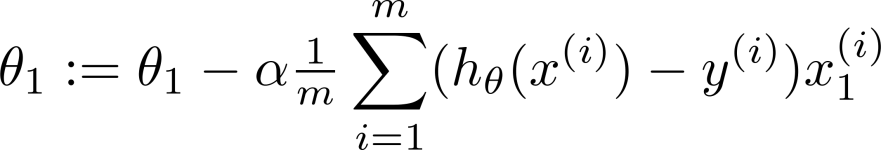 (simultaneously update             )
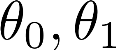 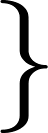 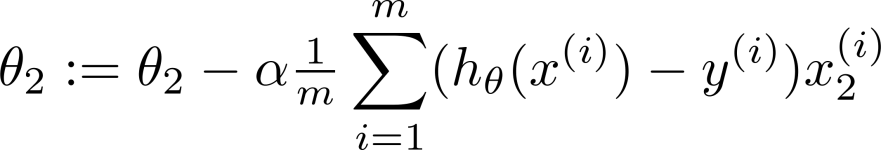 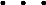 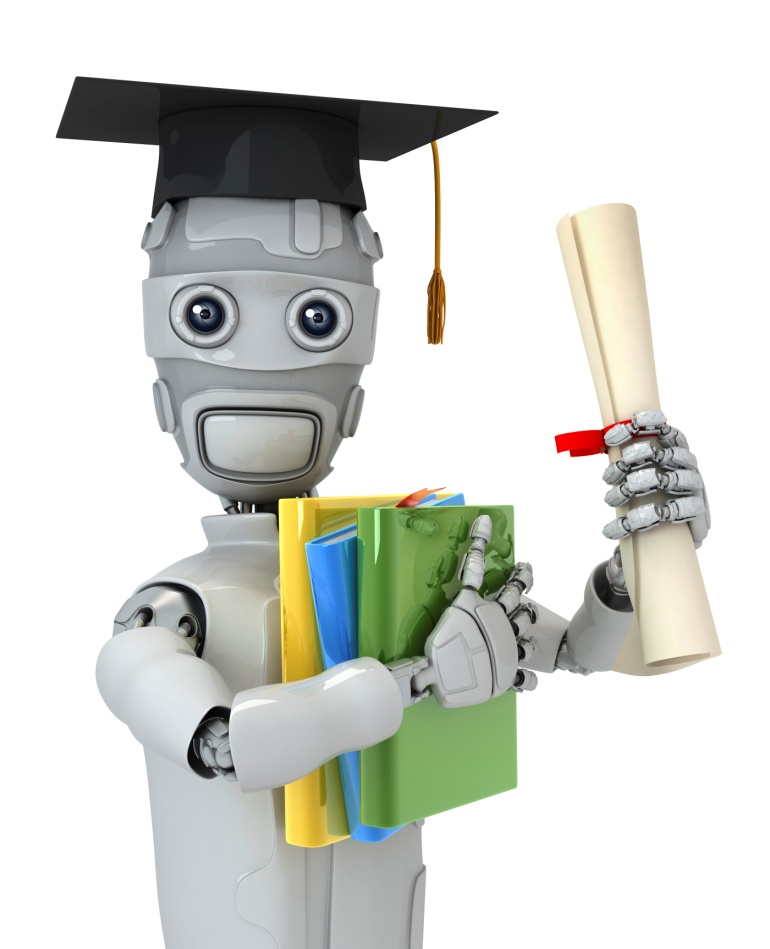 Linear Regression with multiple variables
Gradient descent in practice I: Feature Scaling
Machine Learning
Feature Scaling
Idea: Make sure features are on a similar scale.
size (feet2)
E.g.       = size (0-2000 feet2)
              = number of bedrooms (1-5)
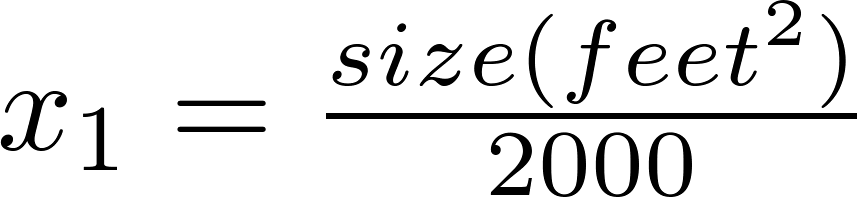 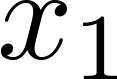 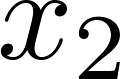 number of bedrooms
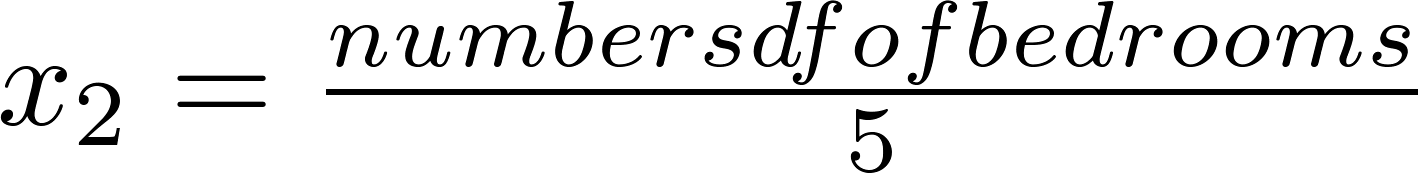 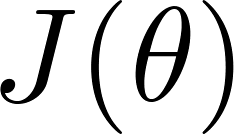 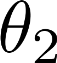 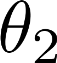 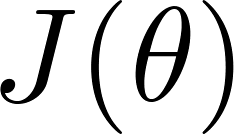 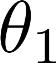 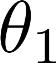 Feature Scaling
Get every feature into approximately a                           range.
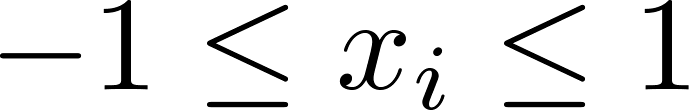 Mean normalization
Replace      with                to make features have approximately zero mean (Do not apply to              ).
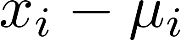 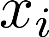 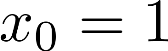 E.g.
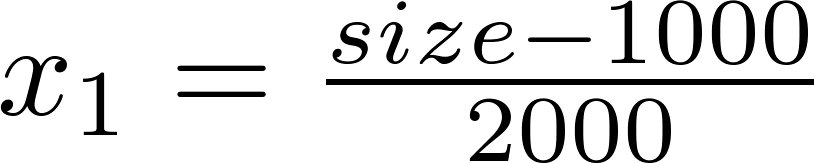 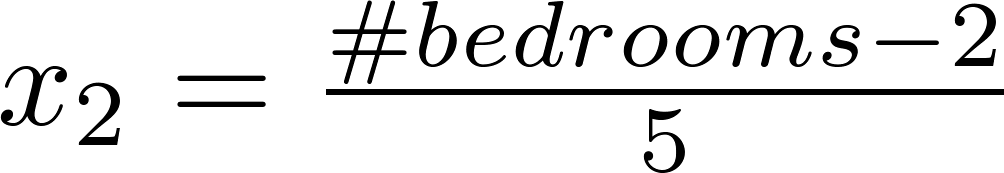 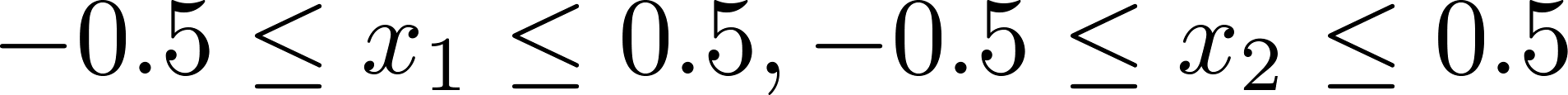 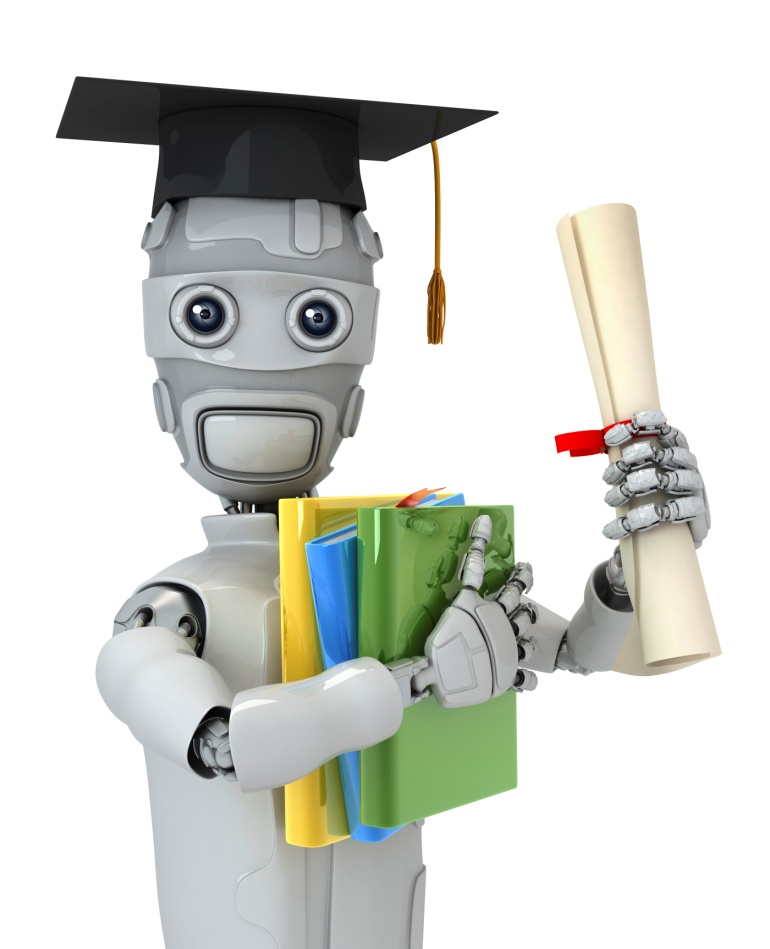 Linear Regression with multiple variables
Gradient descent in practice II: Learning rate
Machine Learning
Gradient descent
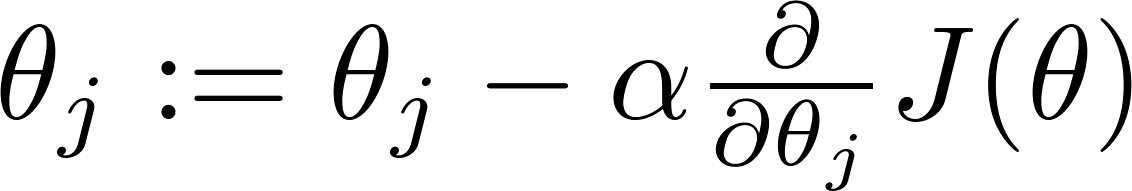 “Debugging”: How to make sure gradient descent is working correctly.
How to choose learning rate     .
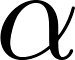 Making sure gradient descent is working correctly.
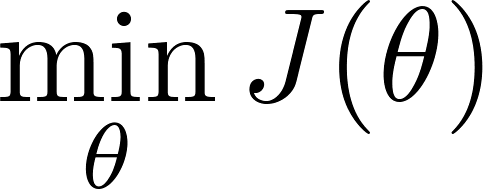 Example automatic convergence test:
Declare convergence if       decreases by less than       in one iteration.
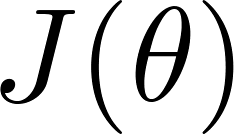 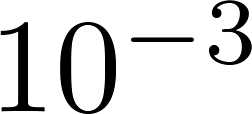 No. of iterations
Making sure gradient descent is working correctly.
Gradient descent not working. 
Use smaller    .
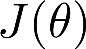 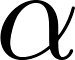 No. of iterations
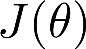 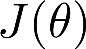 No. of iterations
No. of iterations
For sufficiently small     ,             should decrease on every iteration.
But if      is too small, gradient descent can be slow to converge.
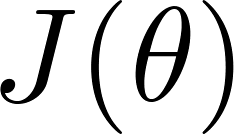 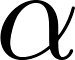 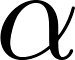 Summary:
If     is too small: slow convergence.
If     is too large:         may not decrease on every iteration; may not converge.
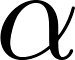 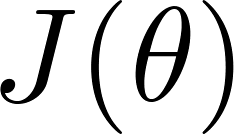 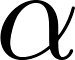 To choose    , try
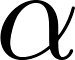 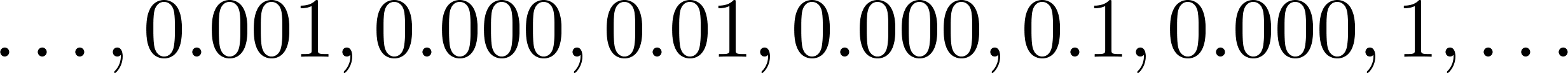 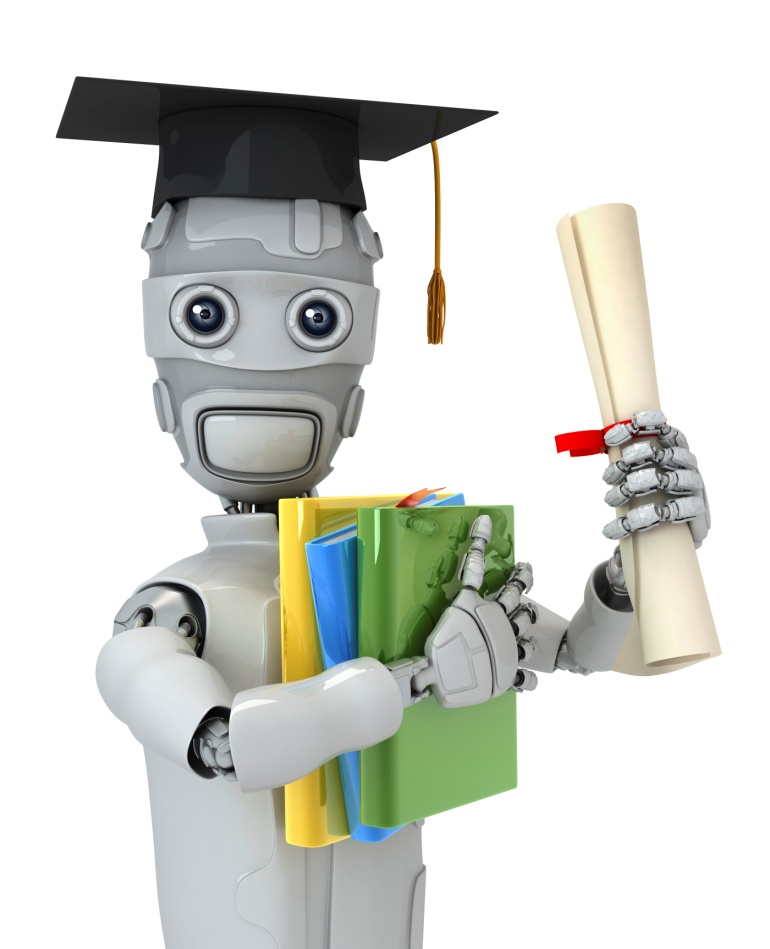 Linear Regression with multiple variables
Features and polynomial regression
Machine Learning
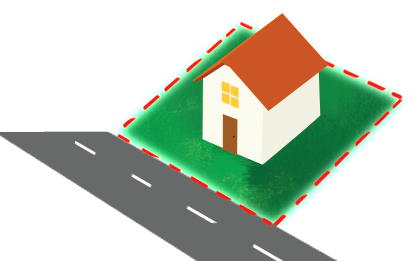 Housing prices prediction
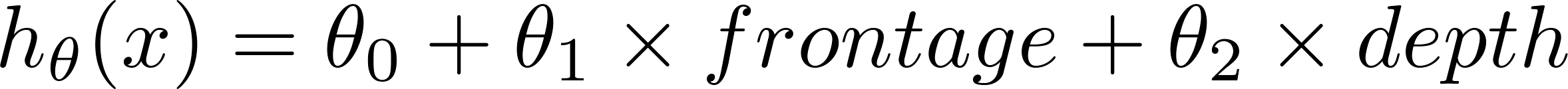 Polynomial regression
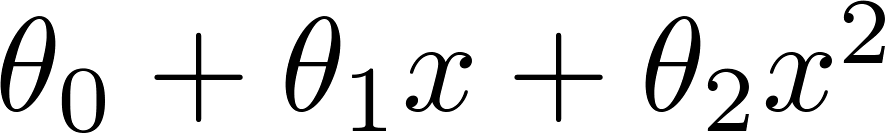 Price
(y)
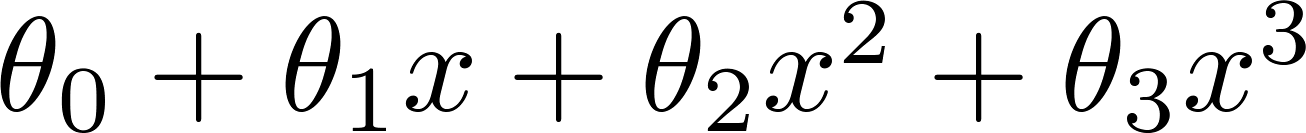 Size (x)
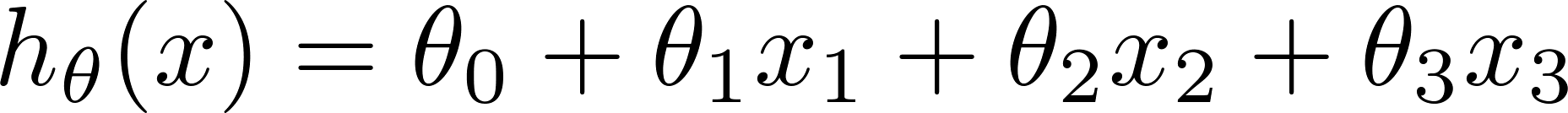 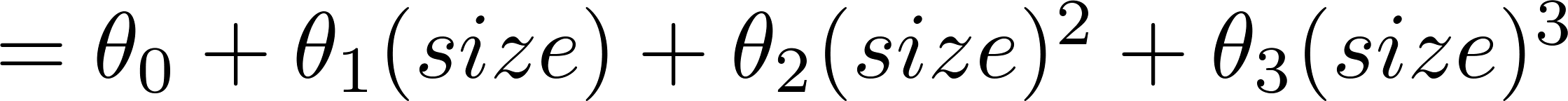 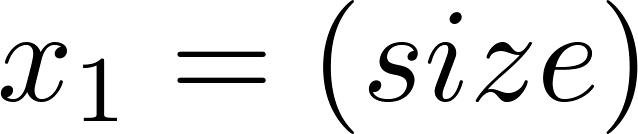 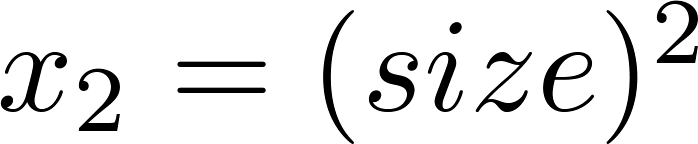 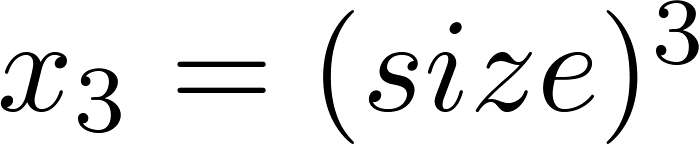 Choice of features
Price
(y)
Size (x)
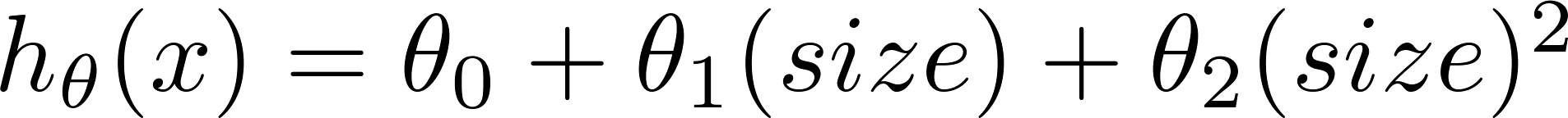 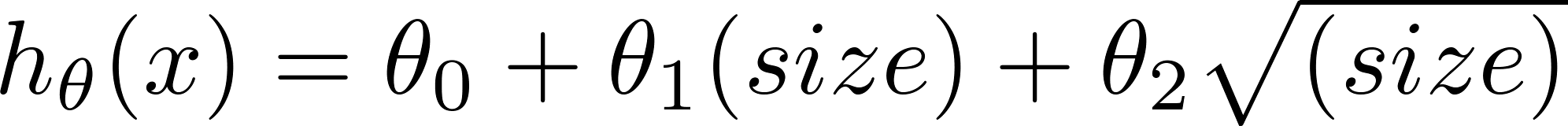 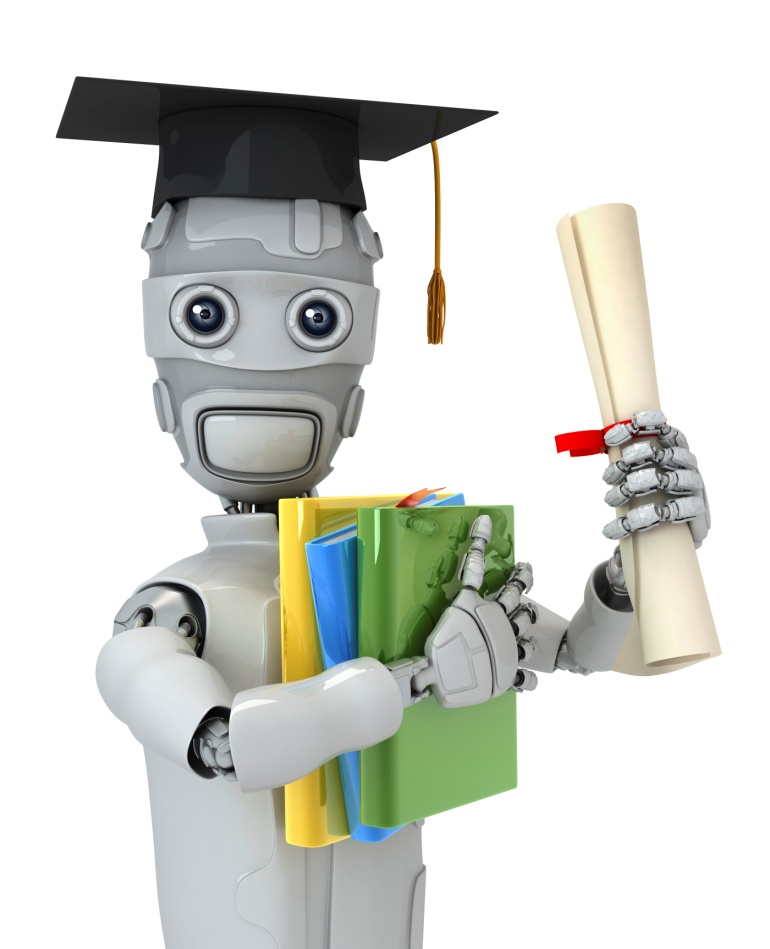 Linear Regression with multiple variables
Normal equation
Machine Learning
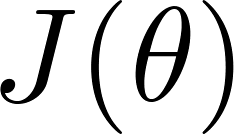 Gradient Descent
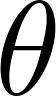 Normal equation: Method to solve for 
analytically.
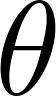 Intuition: If 1D
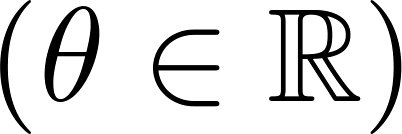 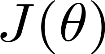 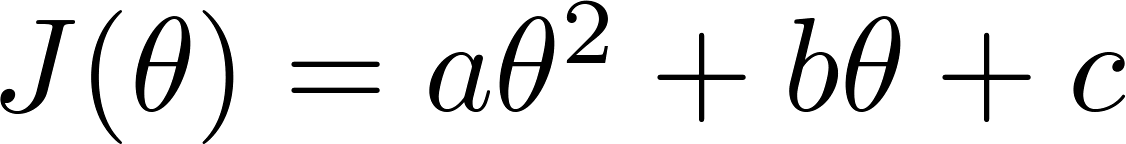 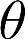 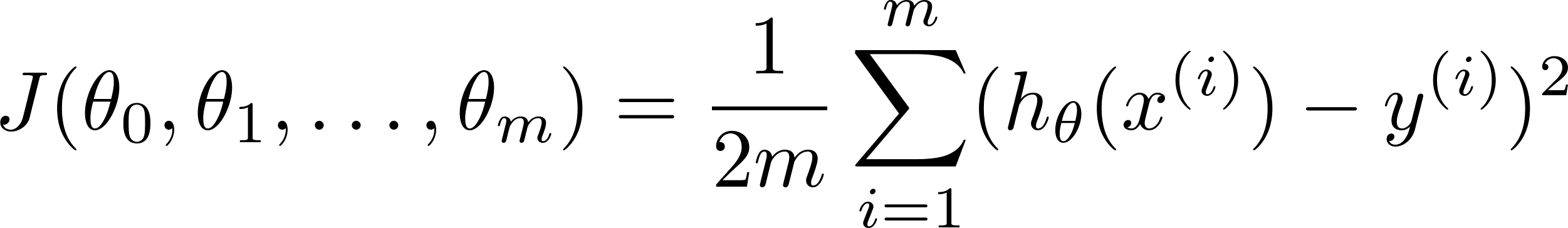 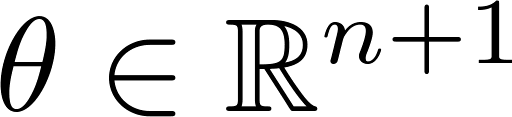 (for every   )
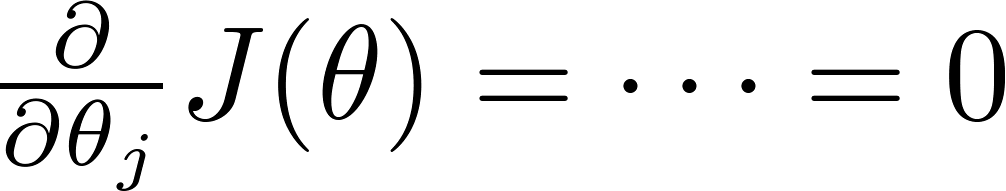 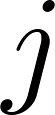 Solve for
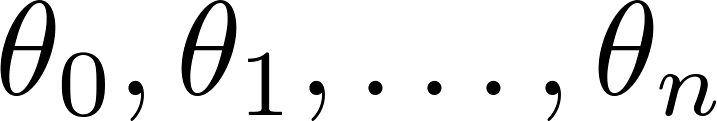 Examples:
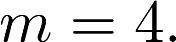 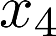 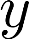 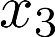 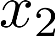 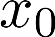 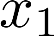 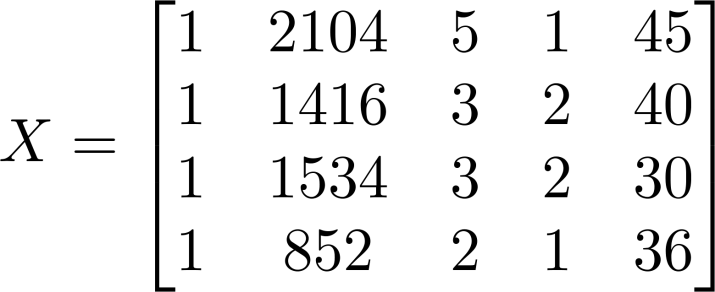 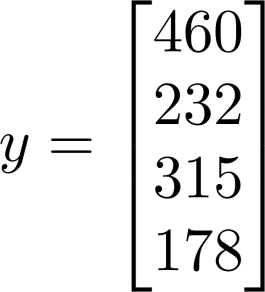 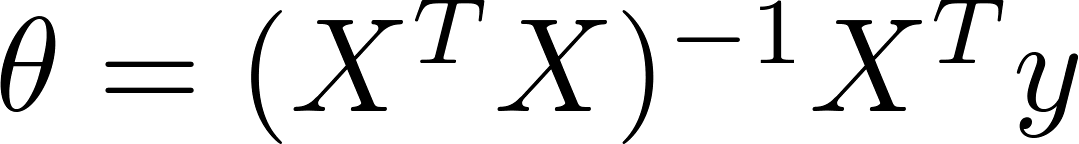 [Speaker Notes: Pop-up Quiz]
Examples:
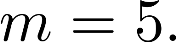 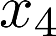 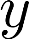 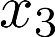 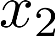 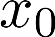 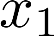 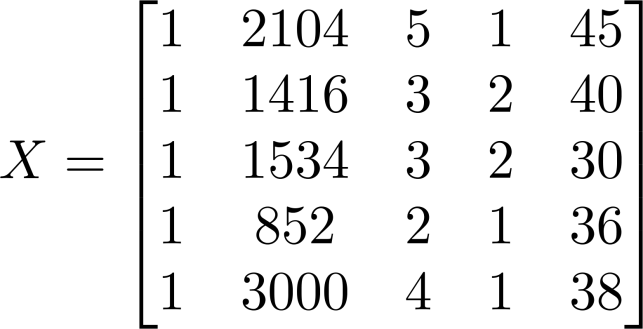 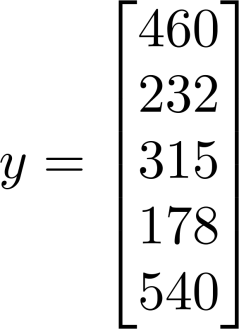 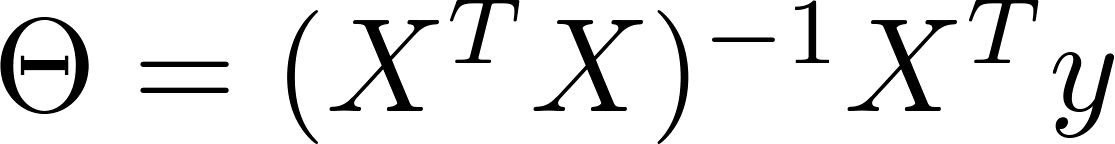 [Speaker Notes: Pop-up Quiz]
examples                                                      ;      features.
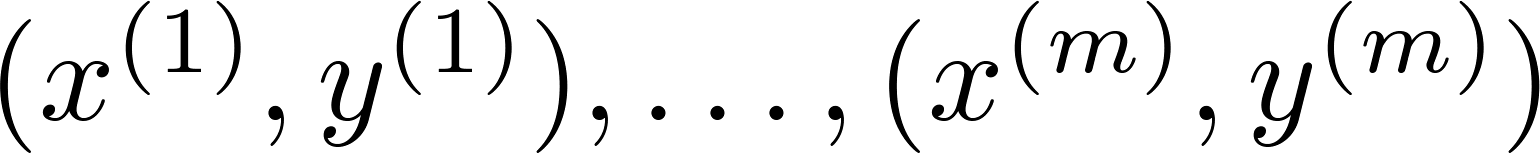 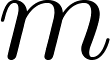 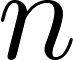 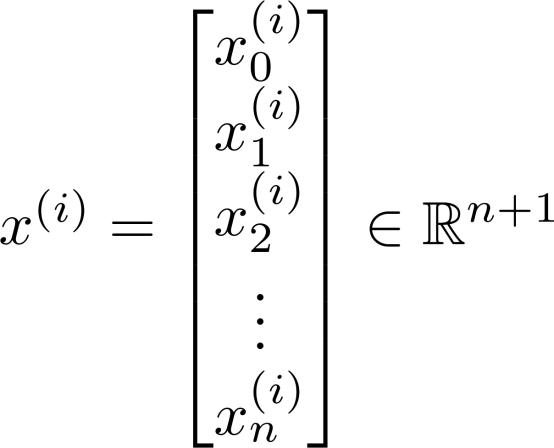 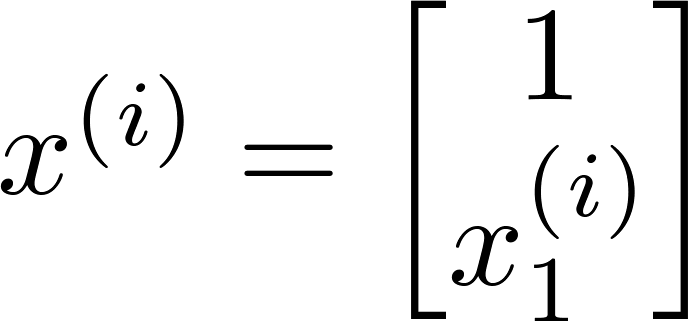 E.g.    If
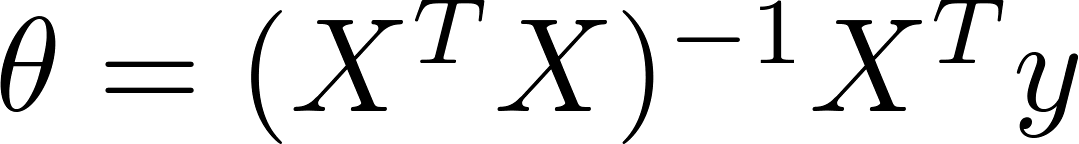 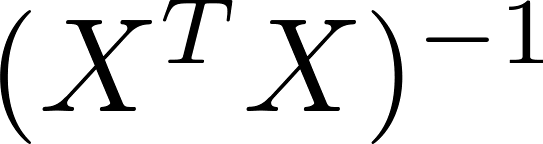 is inverse of matrix             .
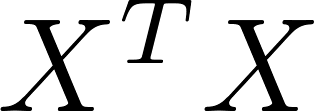 Octave:
pinv(X’*X)*X’*y
training examples,     features.
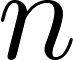 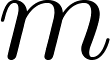 Gradient Descent
Normal Equation
No need to choose    .
Don’t need to iterate.
Need to choose    . 
Needs many iterations.
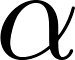 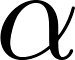 Need to compute
Works well even when     is large.
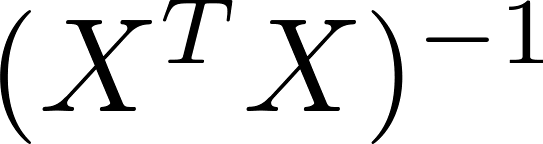 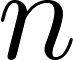 Slow if     is very large.
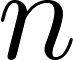 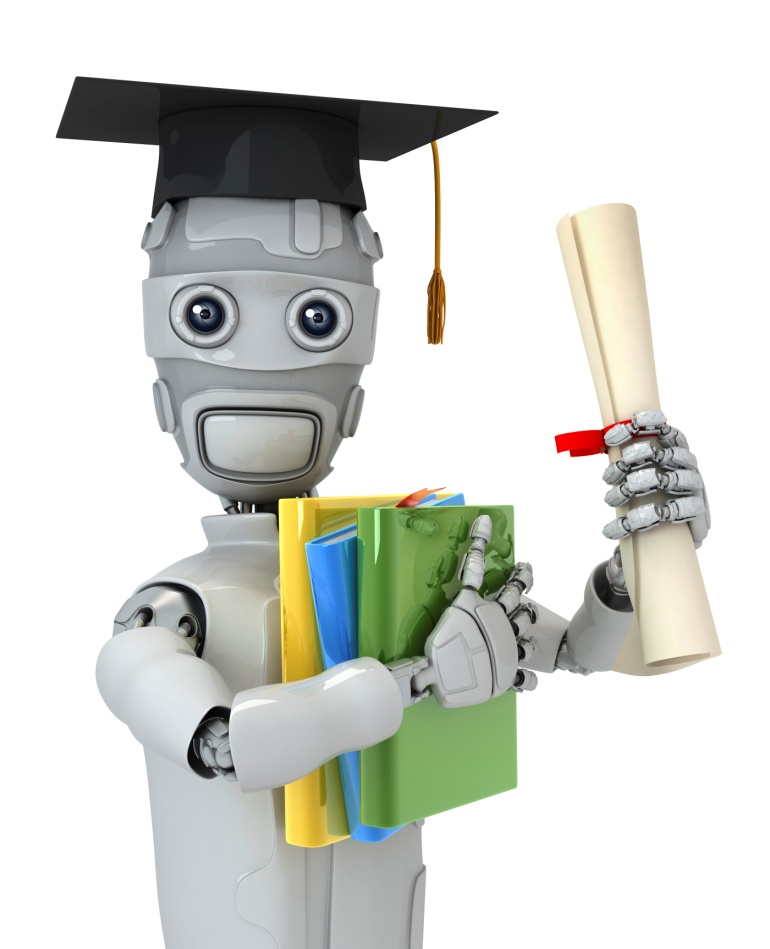 Linear Regression with multiple variables
Normal equation and non-invertibility (optional)
Machine Learning
Normal equation
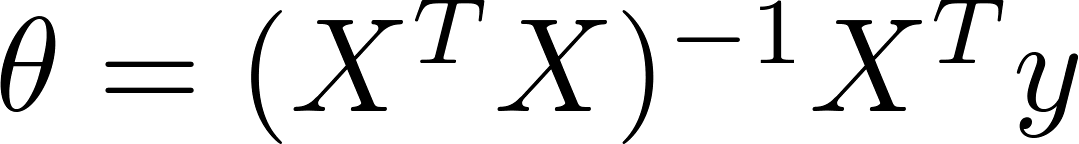 What if             is non-invertible? (singular/ degenerate)
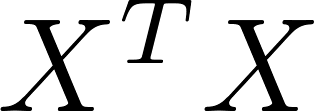 Octave:
pinv(X’*X)*X’*y
What if           is non-invertible?
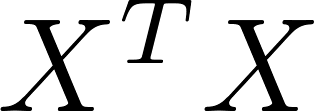 Redundant features (linearly dependent).
E.g.            size in feet2
                   size in m2
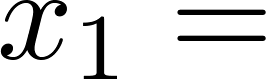 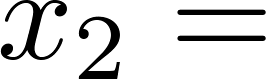 Too many features (e.g.             ).
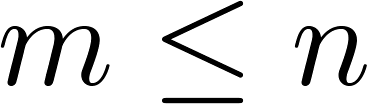 Delete some features, or use regularization.